Grupa mijlocie A – “Voiniceii”
Tema     “Vietuiţoarele apelor”                                             27 -30 Aprilie 2020

 LUNI, 27 APRILIE 2020: Prima zi a săptămânii a fost dedicată Planetei Albastre! 
Copiii vor viziona un clip video de pe Youtube Povestea Pământului (https://www.youtube.com/watch?v=yPlf-9evGLI) şi fişa de lucru a constat într-un desen “Planeta albastră”. Nu am omis igiena mâinilor şi deprinderea de a bea apă.
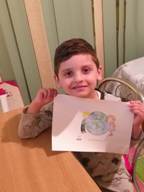 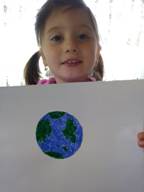 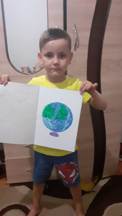 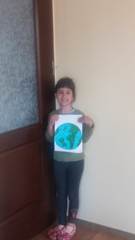 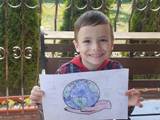 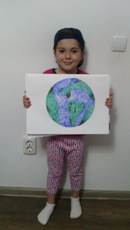 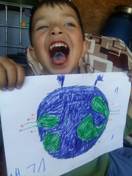 MARŢI, 28 APRILIE 2020:  “Am descoperit comorile apelor-  pestişorii! “
Copiii vor  audia un cântecel vesel, “Peştişorul auriu “(https://www.youtube.com/watch?v=N6Ie6r-Osus)  şi am pietre pictate.
Nu am omis : igiena mâinilor şi “Apă  zilnic consumăm, sănătoşi şi veseli să fim”!









MIERCURI, 29 APRILIE 2020:  “Protejăm apele! “(educaţie pentru societate-ecologică)
Copiii vor viziona clipul „Peştii -Film educativ pentru preşcolari”(https://www.youtube.com/watch?v=vn9XEcgTXm4).
Nu am omis : igiena mâinilor şi  „Apa nu o risipim, ci o economisim”!( deprinderea de economisi apă).
Recomandări: exerciţii fizice, respectarea orelor de odihnă şi a celor trei mese principale!
29 Aprilie celebrăm  Ziua Internaţională a Dansului, iar mişcarea se va face în paşi de dans! Vă propun să realizaţi o înregistrare, cu paşii de dans, conform  https://www.youtube.com/watch?v=Xo_qxCAvJn8.
Fişa de lucru va consta într-un desen, al lui Picurici, un strop de apă!
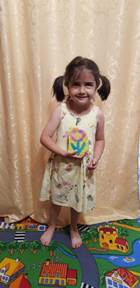 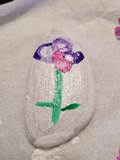 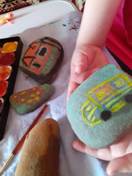 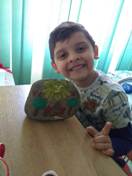 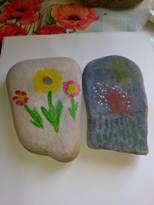 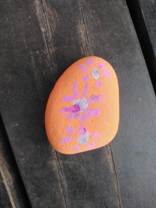 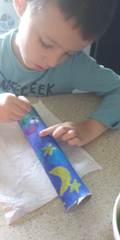 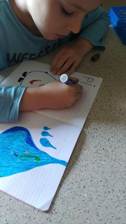 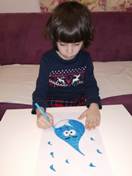 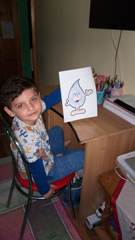 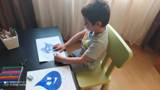 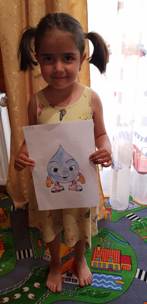 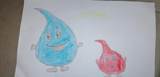 JOI, 30 APRILIE 2020:  “Apa - prietena mea! “Copii vor audia poezia „Apa-i prietena mea” de Mihaela Tekles.Vă propun ghicitori despre peşti şi despre apă (sub diferite forme- circuitul apei în natură)!Nu am omis : igiena mâinilor şi  „Apă  zilnic consumăm, sănătoşi şi veseli să fim”!( deprinderea de economisi apă).Recomandări: exerciţii fizice, respectarea orelor de odihnă şi a celor trei mese principale!Fişa de lucru va consta în exersarea liniei verticale,  semne grafice. “Drumul lui Picurici”!
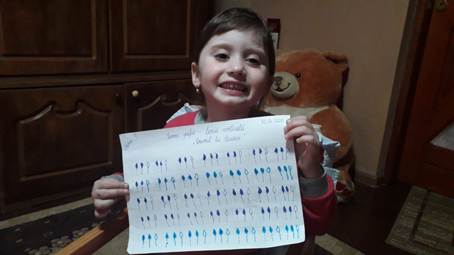 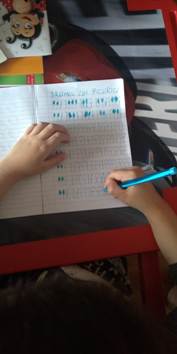 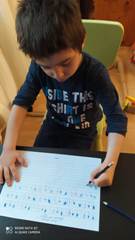 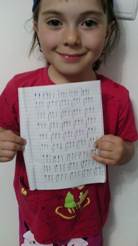 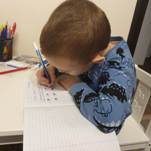 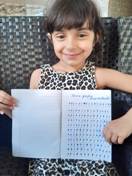 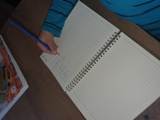